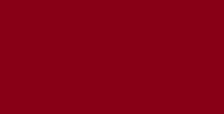 آزمون بندر-گشتالت
گروه آموزشی مهر جنوب(دکتر برومند)
معرفی آزمون
معرفی آزمون
این آزمون برای سنجش ورود به دبستان ،تشخیص ناتوانایی یادگیری(L.D ) ،ارزشیابی مشکلات هیجانی،آسیب مغزی خصوصاً قطعه ی آهیانه ای راست به کار می رود
همچنین در شناسایی کودکان عقب مانده هنی ،اختلال وسواس فکری و عملیOCD) وبیش فعالی همراه با کمبود توجه(ADHD) و حتی روان پریشی کاربرد دارد.
معرفی آزمون
آزمون بندر – گشتالت، توسط لورتا بندر در سال 1938 برای ارزیابی سطح رشد ادراکی – حرکتی کودکان طرحریزی وتدوین شد.
کوپیتز آن را برای سنجش رشد دیداری حرکتی کودکان 5 - 11 بکار برد .
معرفی آزمون
این آزمون، مرکب است از 9 طرح جداگانه که هر یک در یک زمینه سفید روی کارتی جداگانه چاپ شده است.
 این طرحها از طرحهای مورد استفاده ورتهایمر در روانشناسی گشتالت اقتباس شده است (کاپلان و سادوک، 1373)
مهم ترین محاسن آن اجرای سریع آزمون است 
علاوه بر این یکی از چهار آزمونی است که مورد استفاده ی گسترده قرار گرفته است .
کاربرد آزمون
کاربرد آزمون
آزمون بندر-گشتالت، علاوه بر کاربرد اصلی خود یعنی تشخیص آسیب مغزی، کاربردهای مهم دیگری هم دارد.
در مورد جامعه کودکان، برای سنجش آمادگی کودکان برای ورود به دبستان، پیش بینی پیشرفت تحصیلی، تشخیص کودکان دچار اختلال خواندن و ناتوانی یادگیری، ارزشیابی مشکلات هیجانی، مطالعه نارساییهای رشدی و همچنین به عنوان یک آزمون هوشی غیرکلامی به کار برده شده است.
کاربرد آزمون
در مورد نوجوانان و بزرگسالان، آزمون بندر برای تشخیص آسیب مغزی و به عنوان یک آزمون فرافکن برای سنجش ویژگی های شخصیتی مفید شناخته شده است(پاشا شریفی، 1386).
کاربرد آزمون
بسیاری از کودکانی که دچار محرومیت های اجتماعی هستند و در آزمون های هوشی موفقیت کمتری دارند در آزمون بندر نتایج بهتری را نشان می دهند.
اجرای آن بسیار سریع و ارزان است و بصورت فردی وگروهی می توان آنرا انجام داد.
اجرای گروهی برای کودکان پیش دبستانی و دبستانی حدود 15 تا 20 دقیقه و اجرای فردی آن به طور متوسط 3 تا 10دقیقه وقت می گیرد.
در عین حال تعبیر وتفسیر روان شناسی آن دشوار و مستلزم دانش وتجربه وسیع روان شناسی است.
بهتر است آزمون بندر به همراه یک آزمون مختصر کلامی به کار برده شود .
روش استاندارد اجرای آزمون
روش استاندارد اجرای آزمون
1 -نشاندن کودک پشت یک میز راحت
2 -یک ورق کاغذ سفید A4 ، یک مداد پاک کن یک مداد و کاغذ سفید اضافی در اختیار کودک می گذاریم
با سپاس از همراهی دلگرم کننده تان
تلفن مرکز مشاوره  و خدمات روان شناختی مهر جنوب
07633671199
تلفن موسسه آموزشی و پژوهشی آنامیس مهر جنوب
07633680163
خط همراه ویژه مشاوره 09128690169
وبسایت فروش فایل های آموزشی
Mehrejonoob.farafile.ir
13